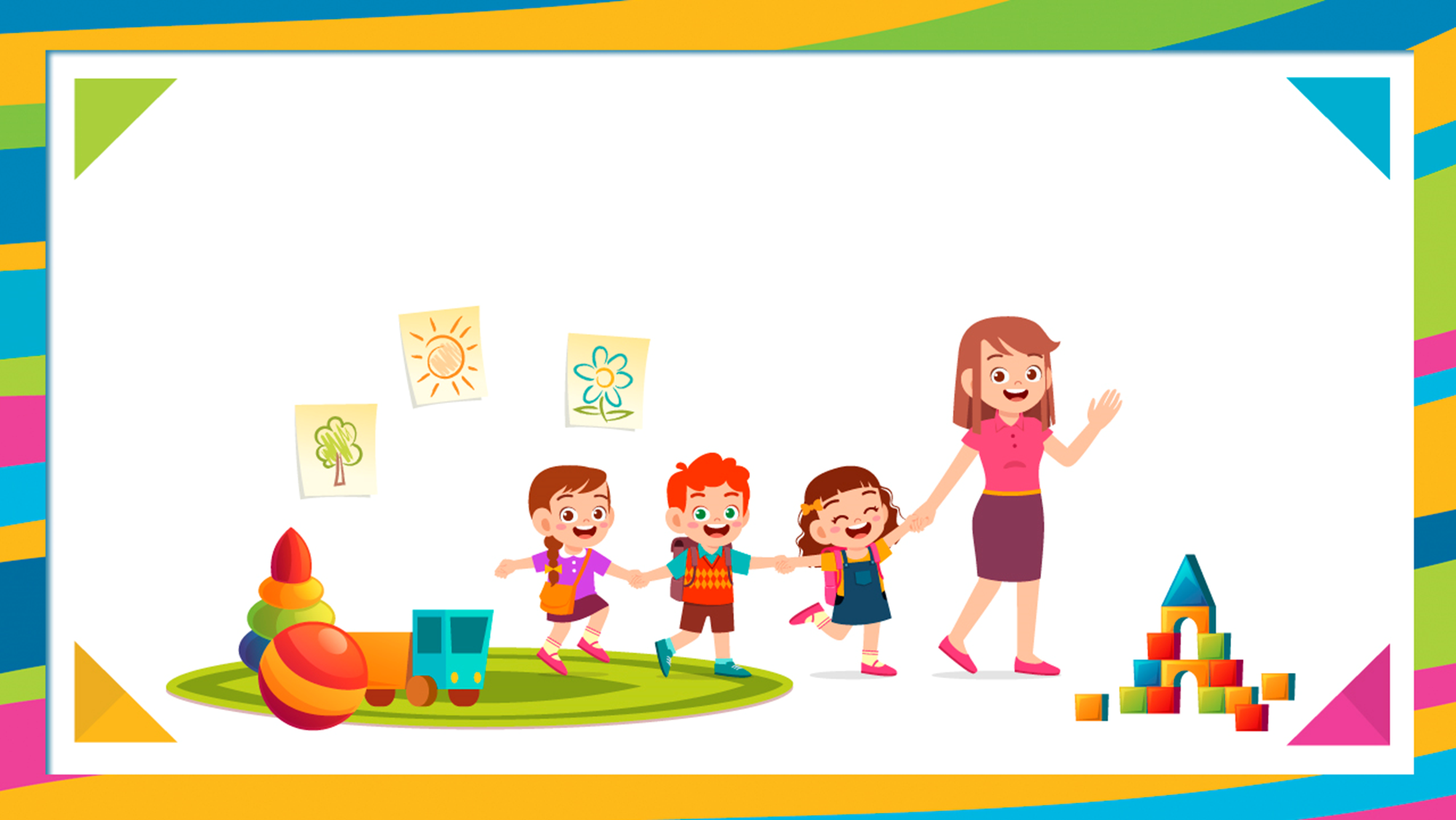 МДОУ «ДЕТСКИЙ САД «МЕДВЕЖОНОК» Г. НАДЫМА»
ПРИМЕНЕНИЕ РЕДЖИО-СРЕДЫ, 
КАК ПЕДАГОГИЧЕСКОГО ИНСТРУМЕНТА 
ВАЛЕОЛОГИЧЕСКОГО ОБРАЗОВАНИЯ И ВОСПИТАНИЯ КУЛЬТУРЫ ЗДОРОВОГО ОБРАЗА ЖИЗНИ
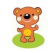 ПОДГОТОВИЛА  ВОСПИТАТЕЛЬ: ФЕДЕНКО ЮЛИЯ ИЛЬИНИЧНА
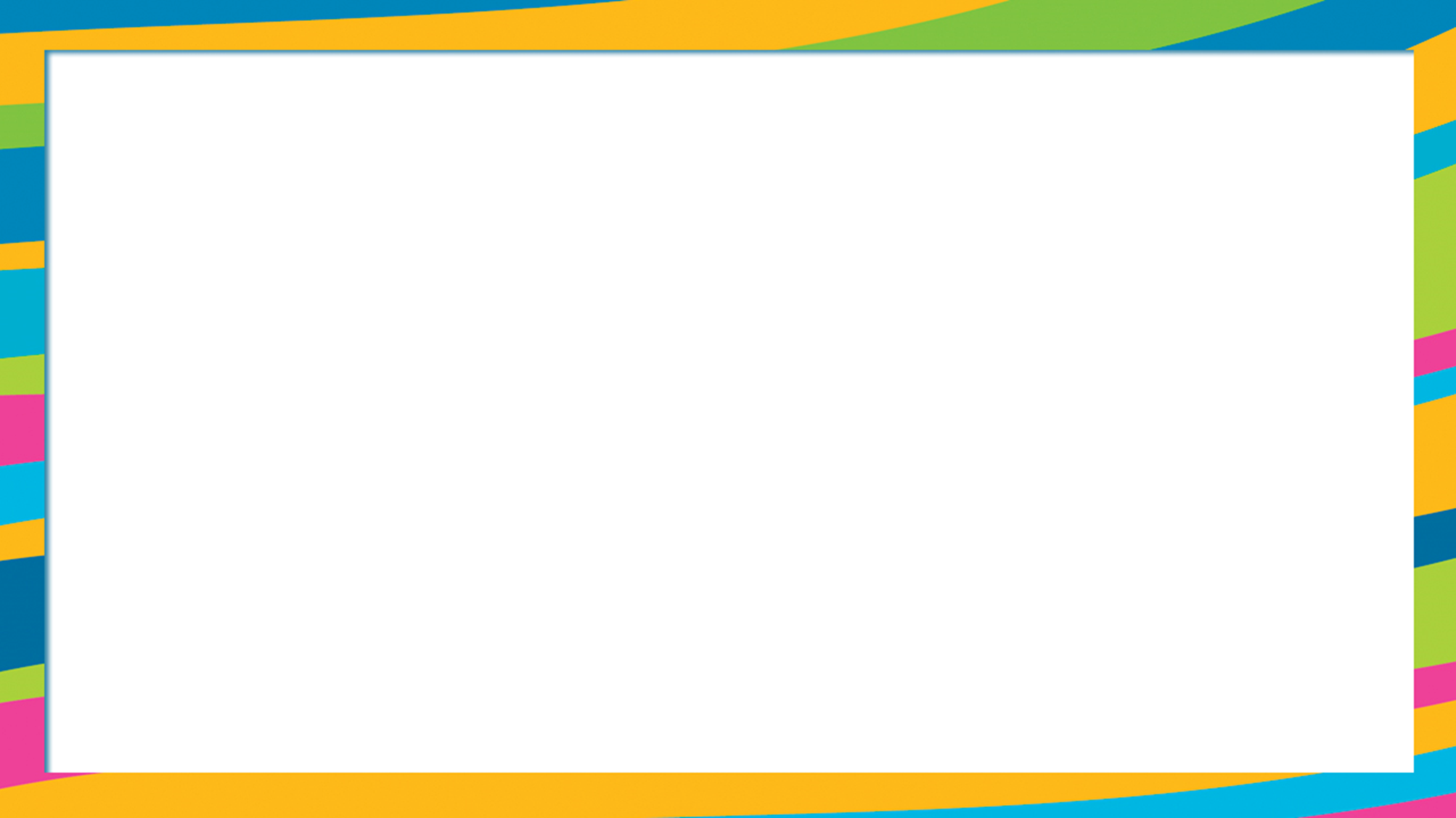 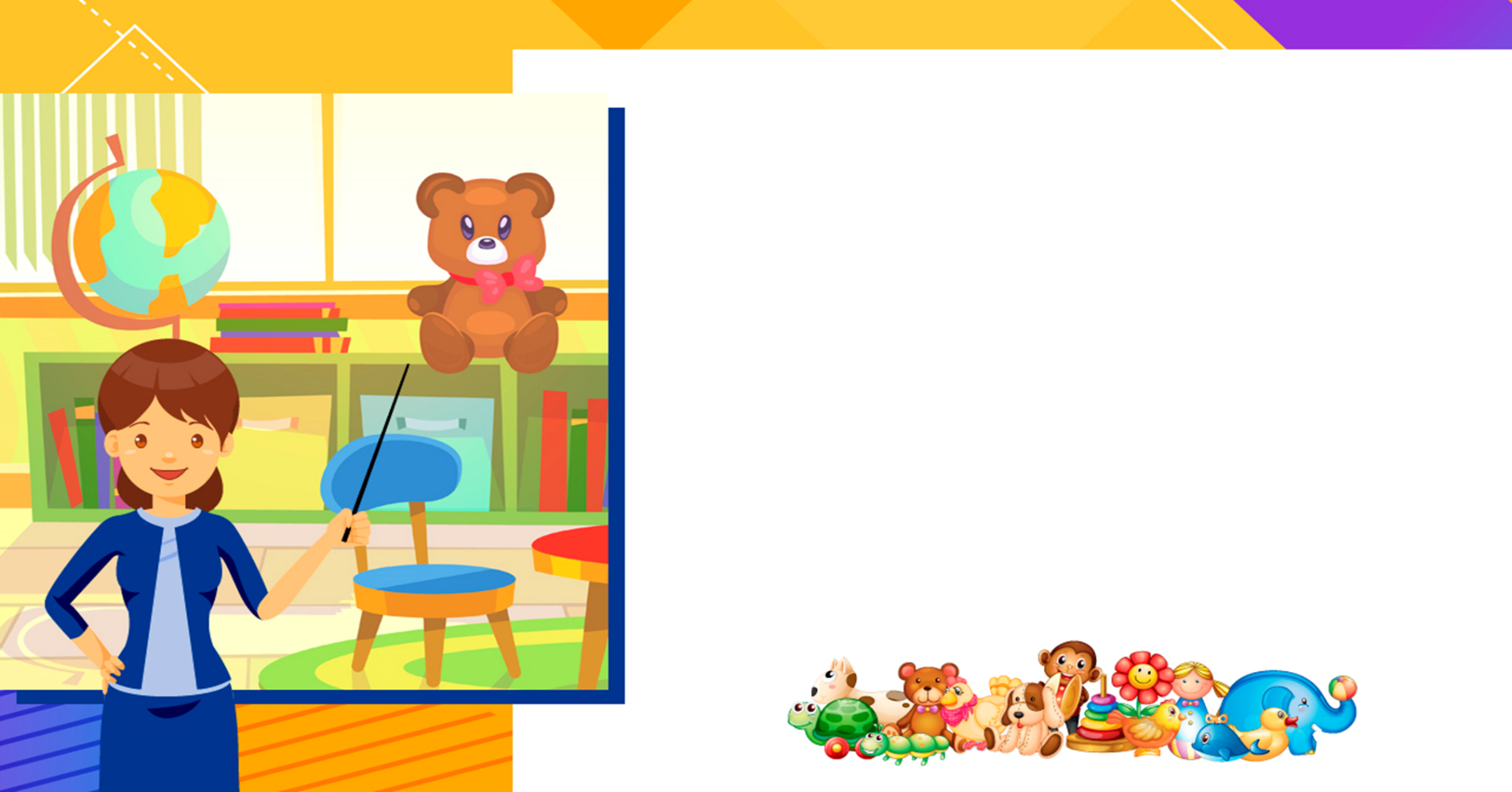 Для организации образовательной деятельности, приглашения к игре в духе реджио используются провокации.
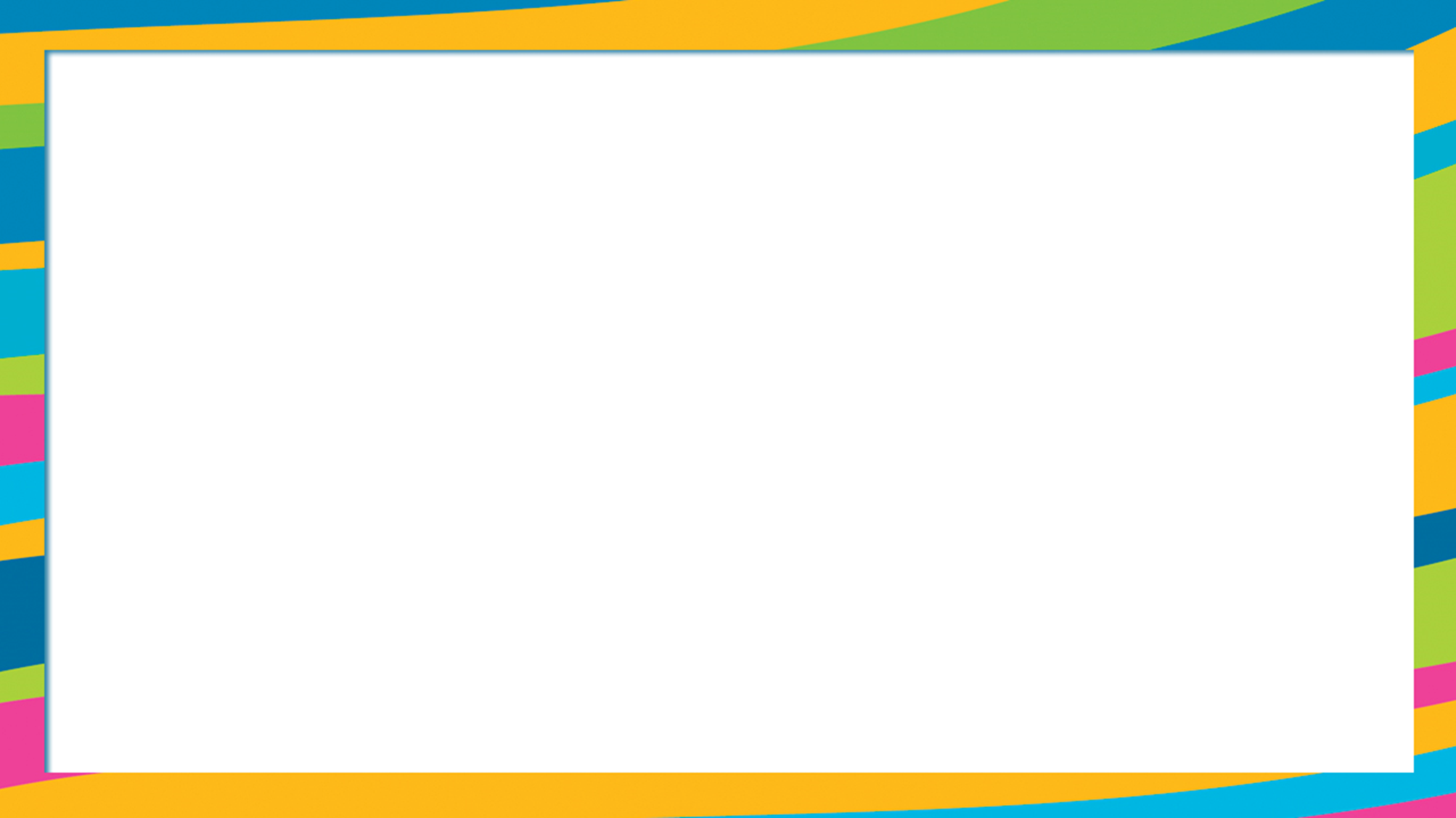 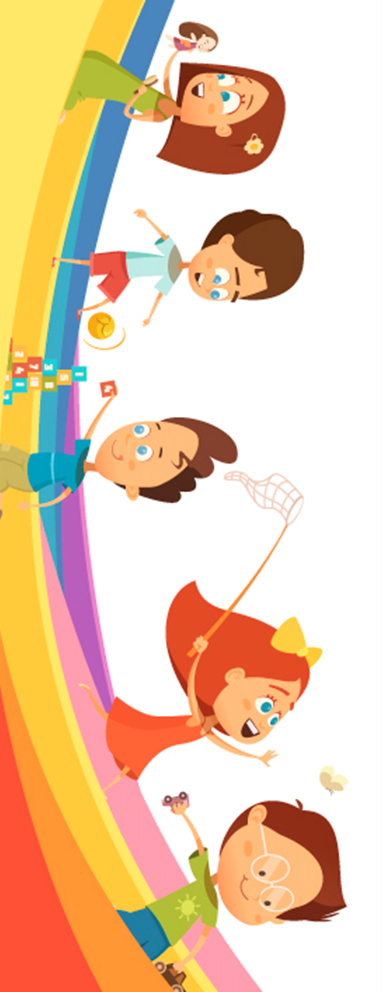 В младшем дошкольном возрасте это игровая деятельность  и режимные моменты
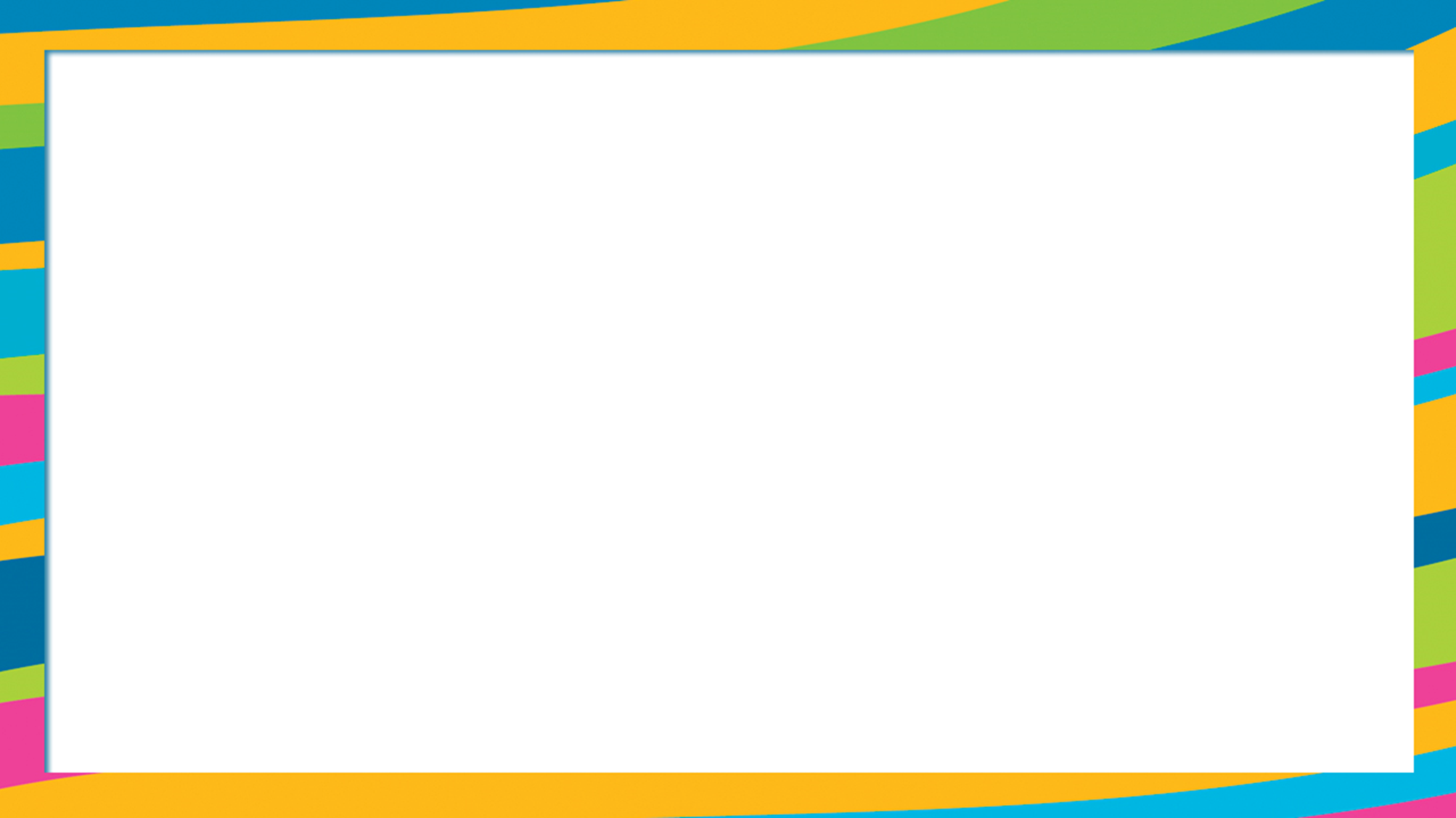 Формирование у детей младшего дошкольного возраста знаний о валеологическом воспитании в режимных моментах.
Культурно-гигиенические 
навыки
Закаливающие процедуры
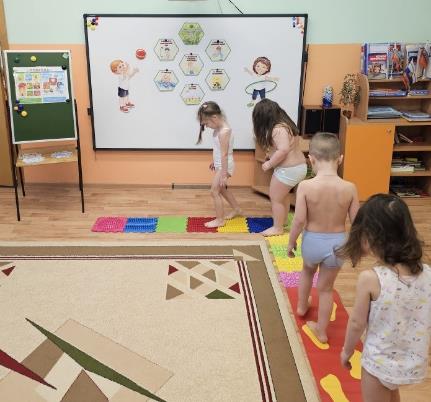 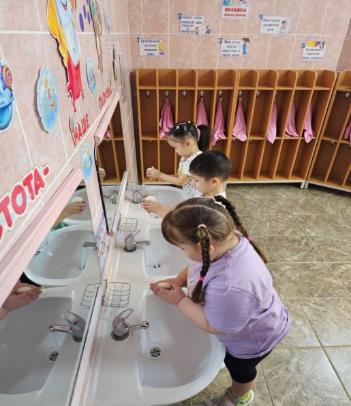 Игры 
на свежем воздухе
Утренняя  
гимнастика
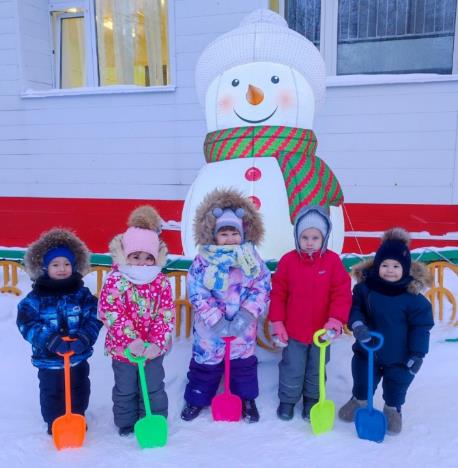 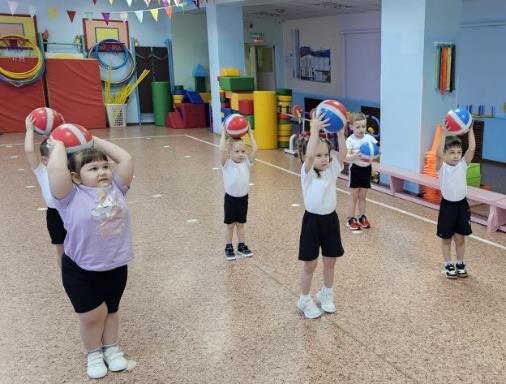 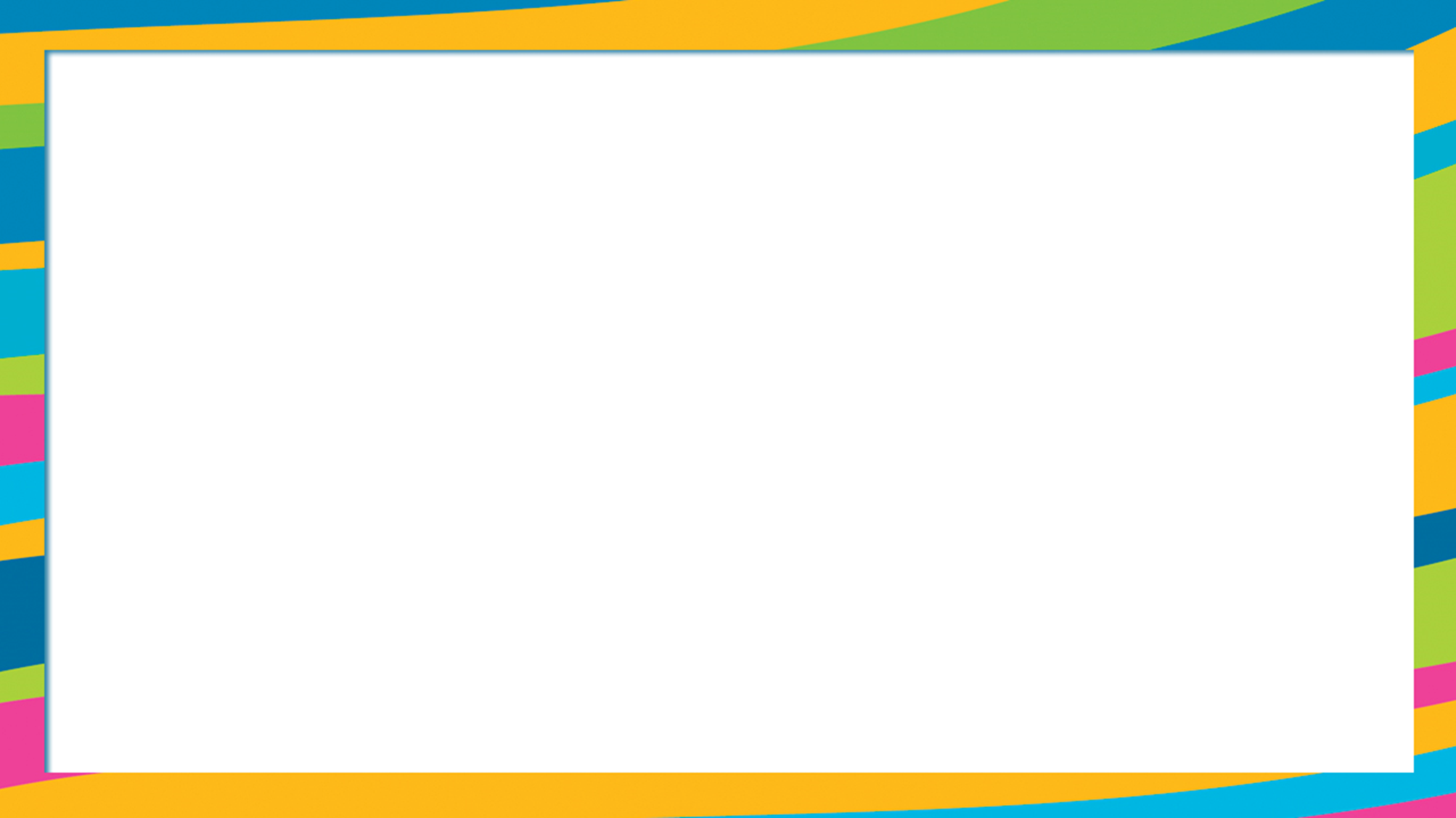 Дидактические игры
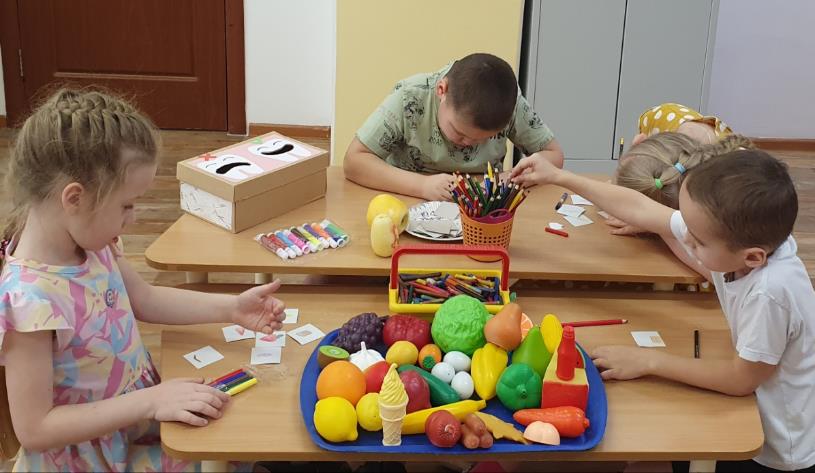 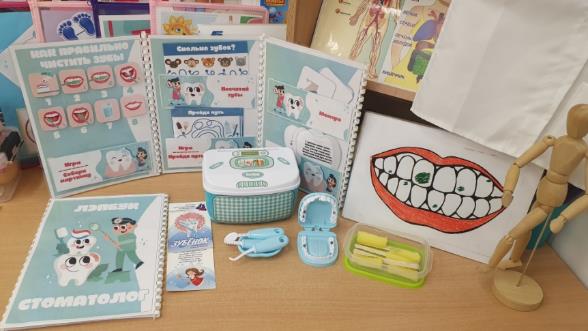 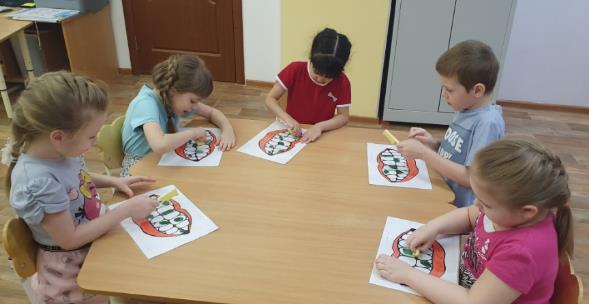 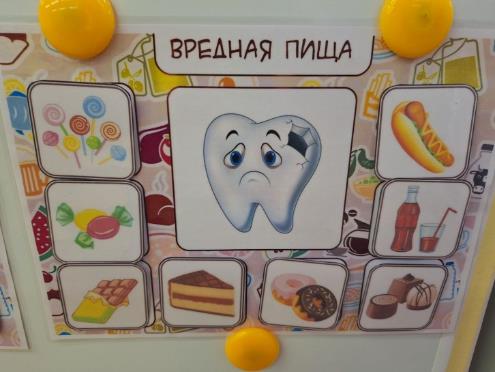 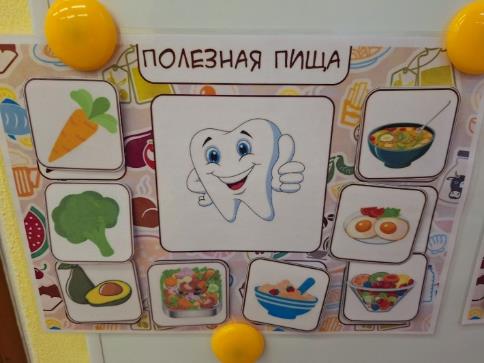 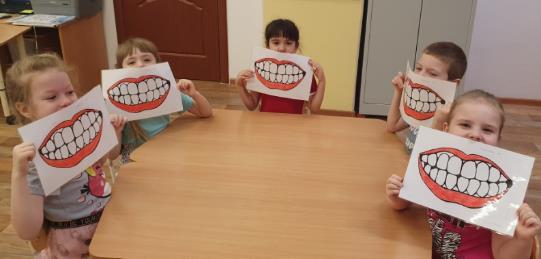 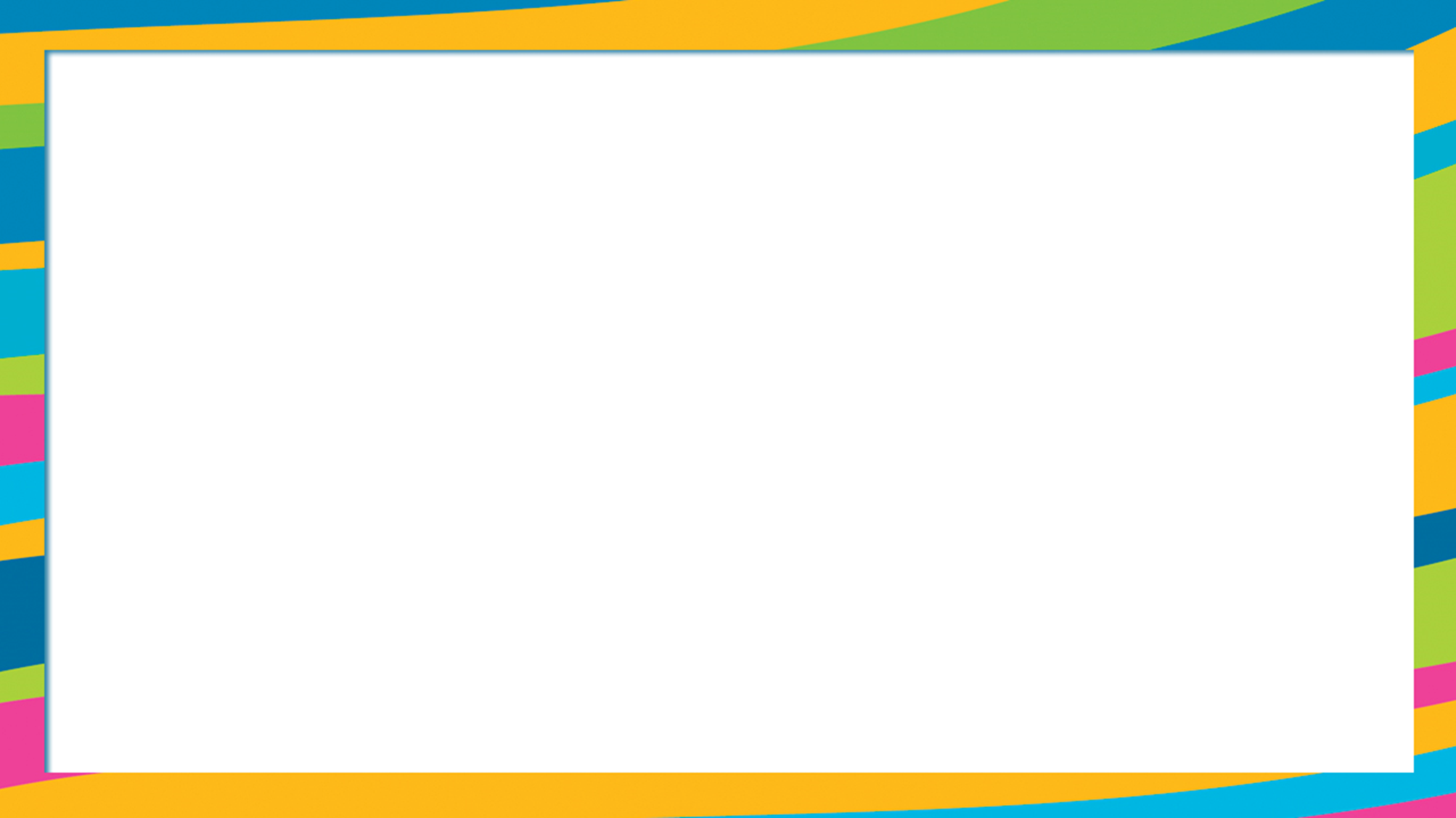 Сюжетно - ролевые игры
Малоподвижные игры
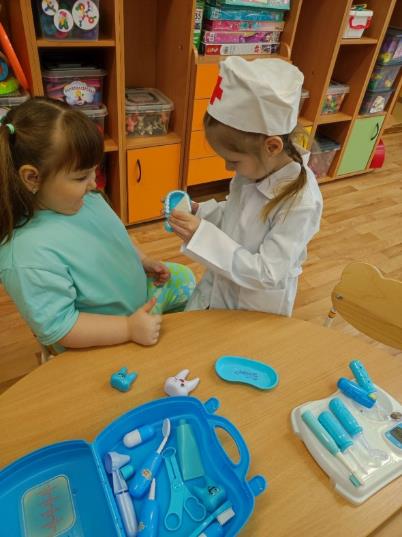 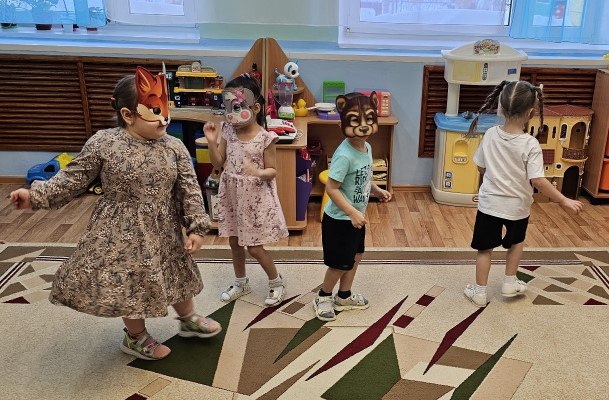 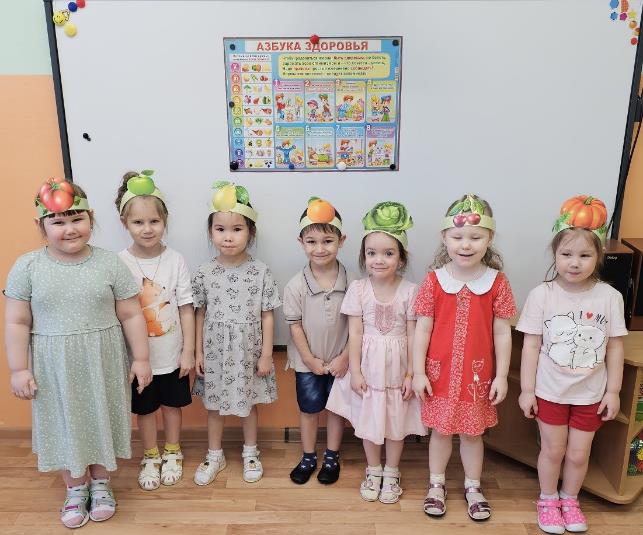 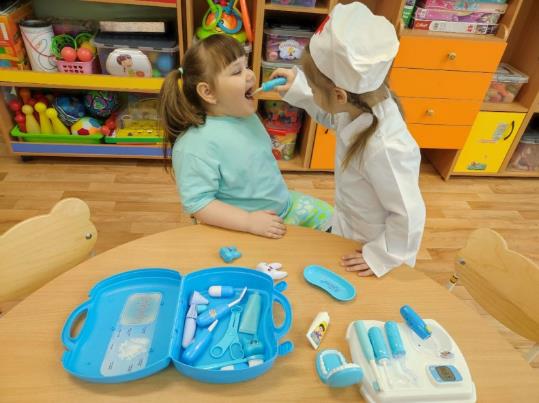 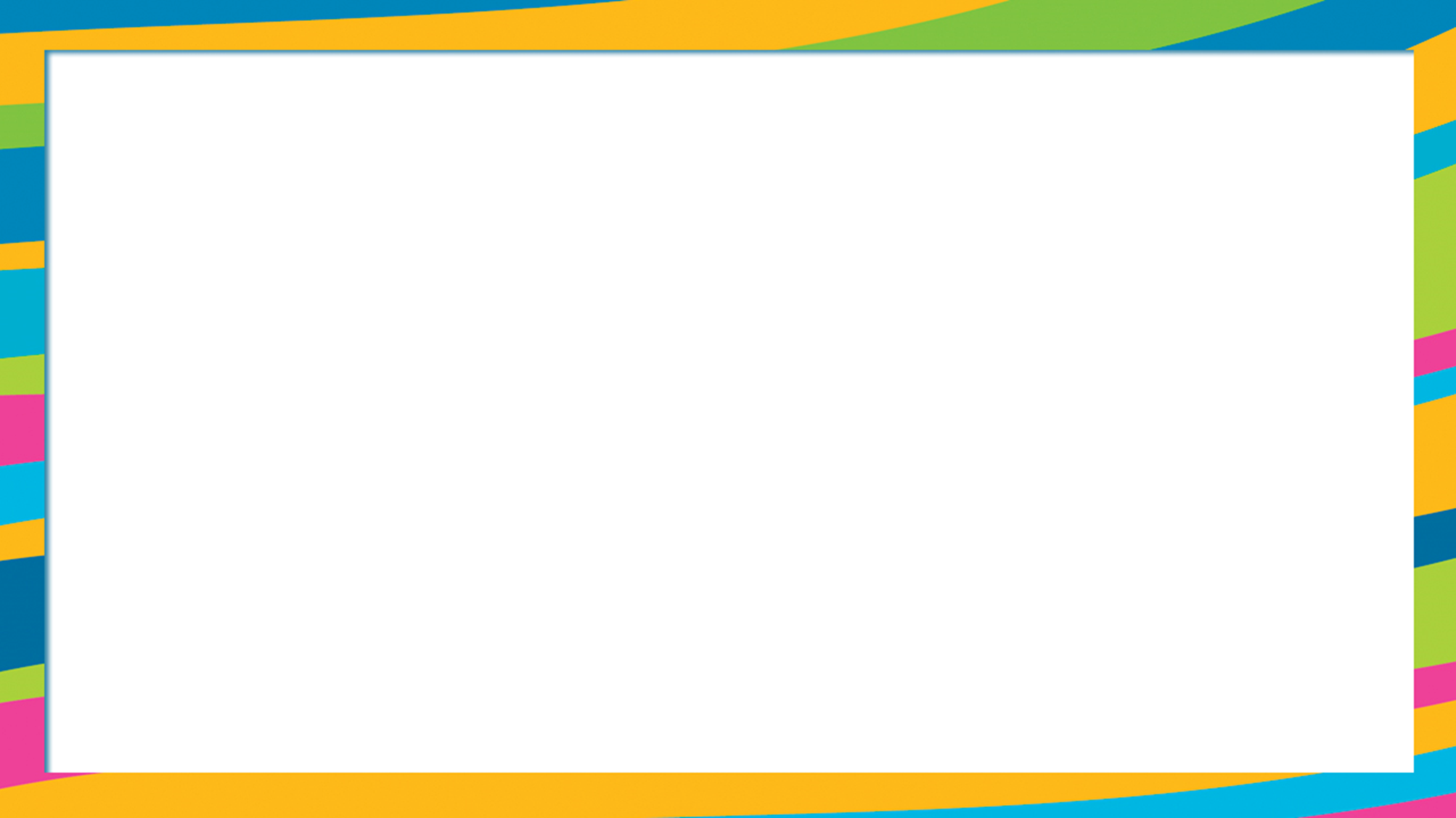 Точечный массаж, массаж карандашами
Дыхательная гимнастика
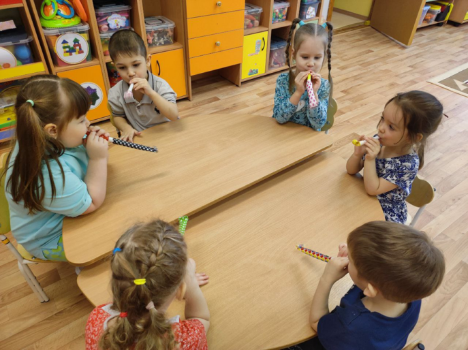 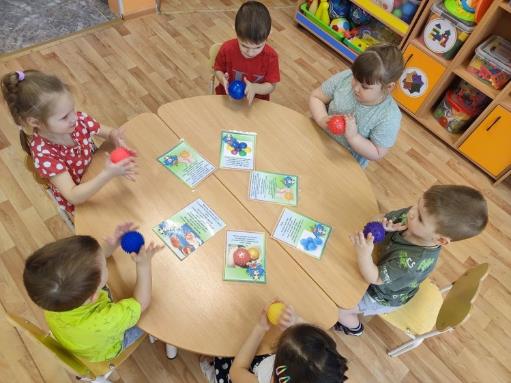 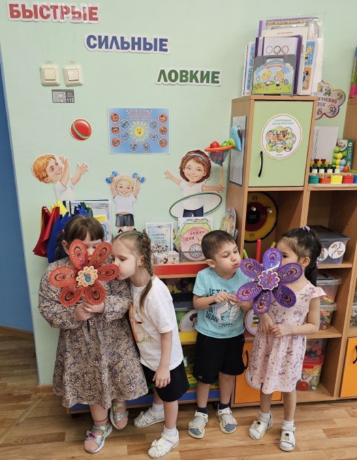 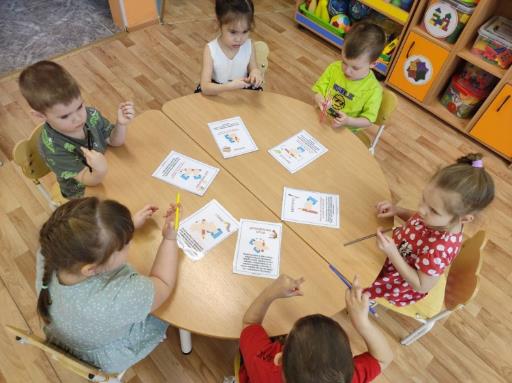 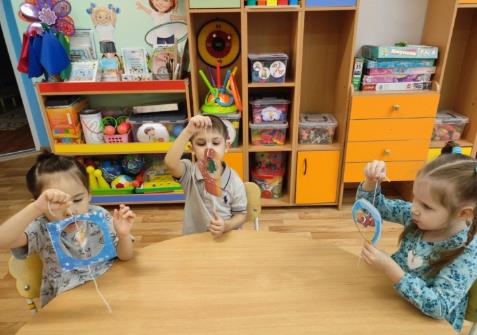 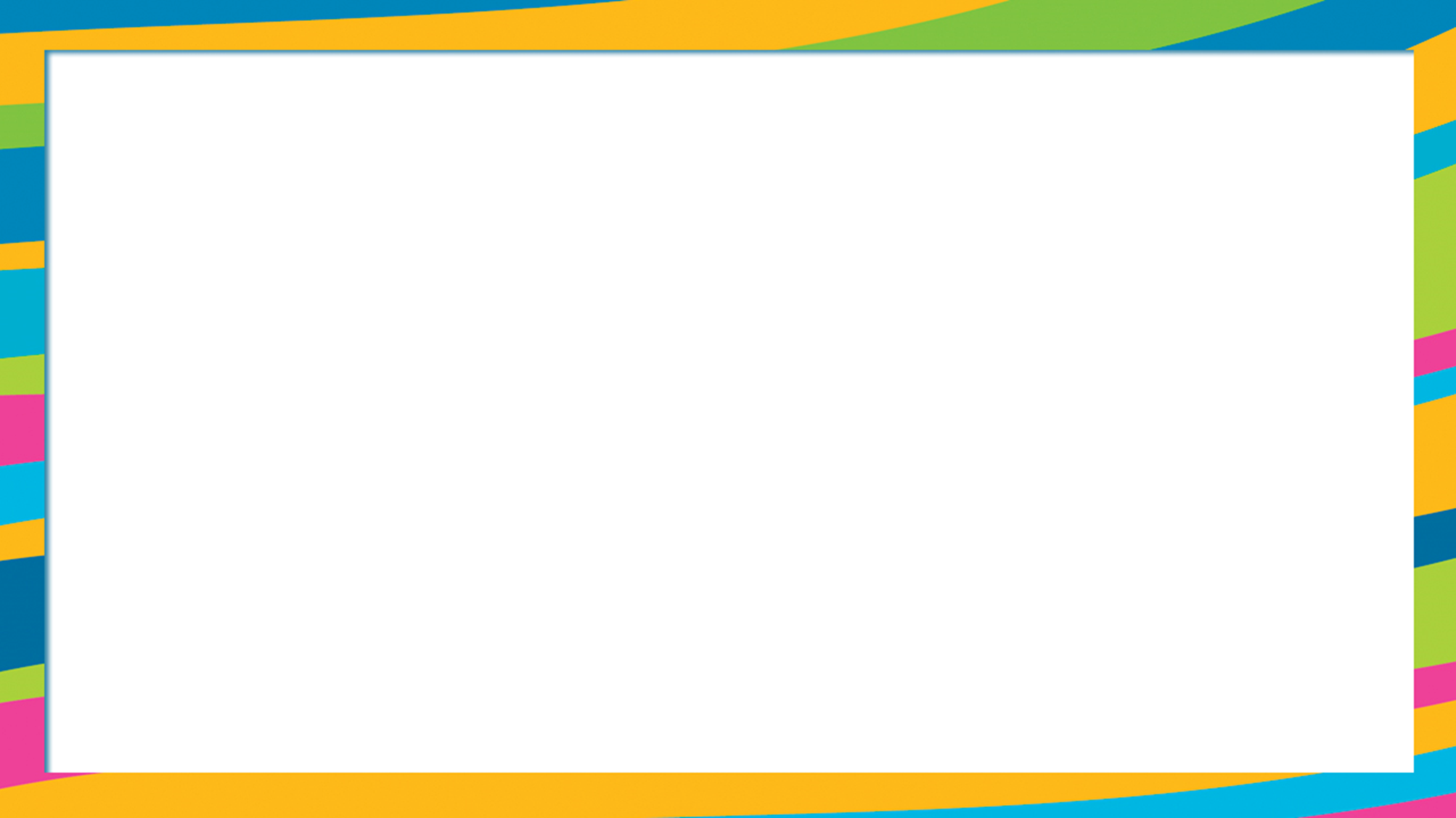 В старшем дошкольном возрасте добавляется познавательно - исследовательская и проектная деятельность
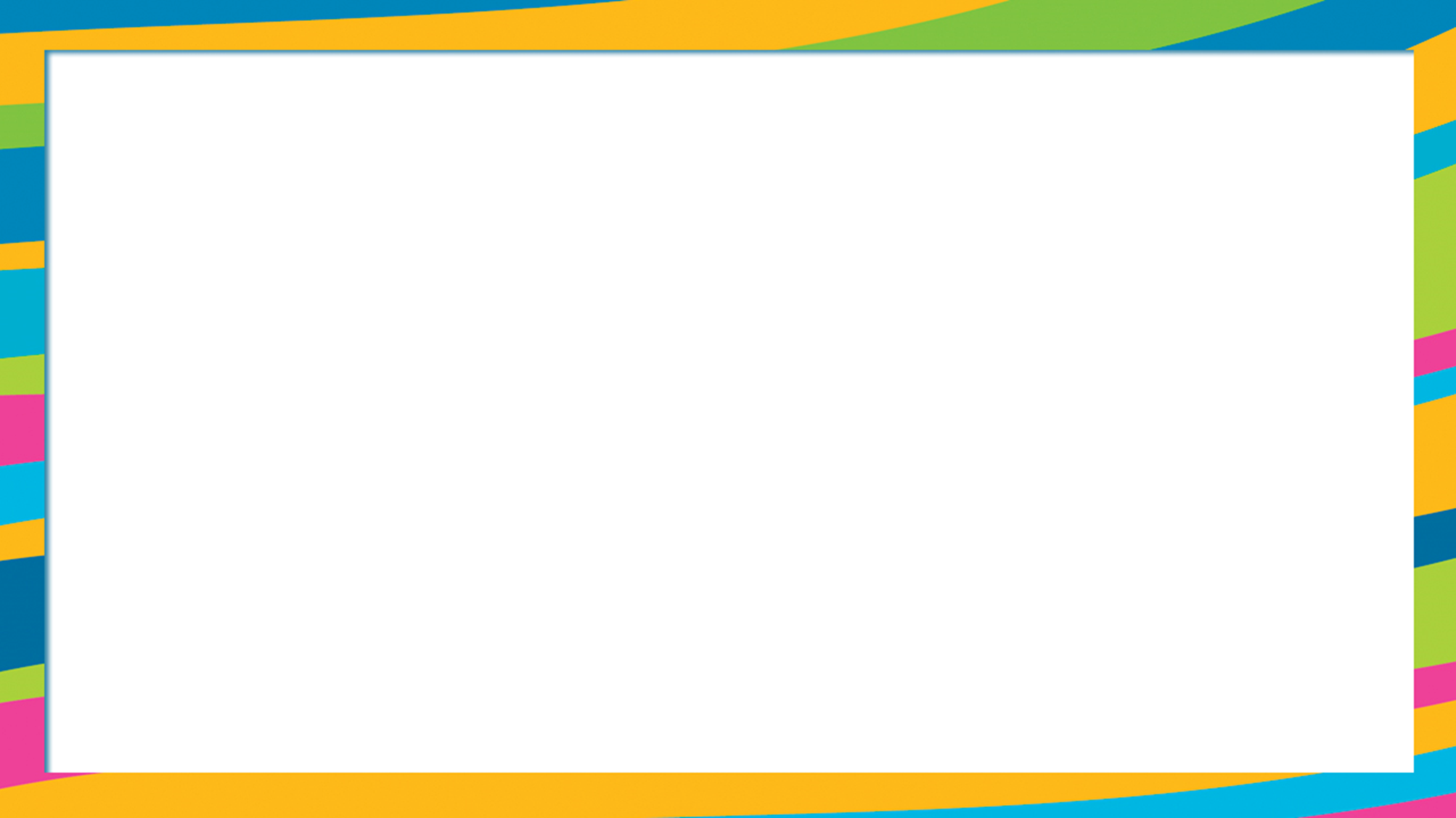 «Зачем  нужно  мыть руки»  и «Что такое Микробы»
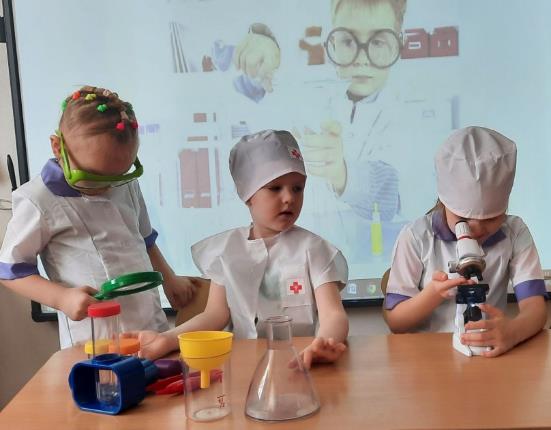 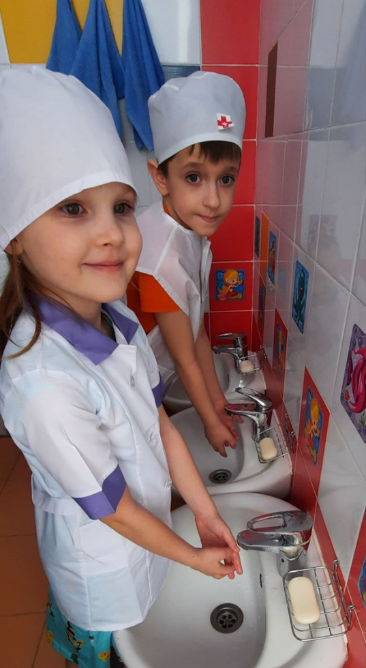 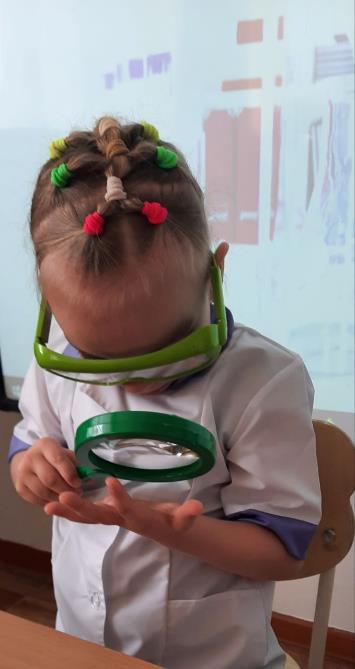 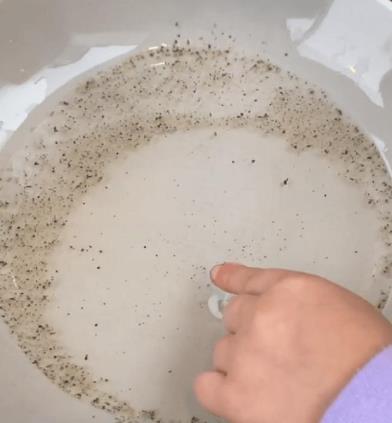 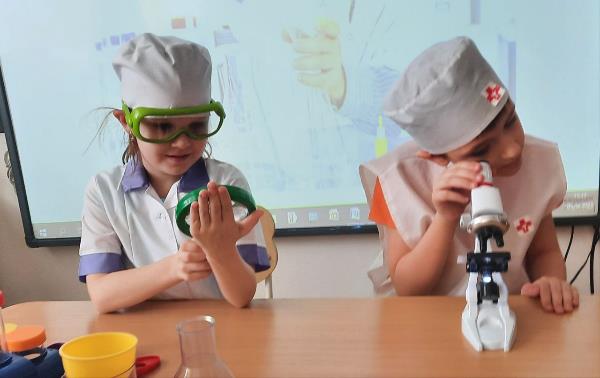 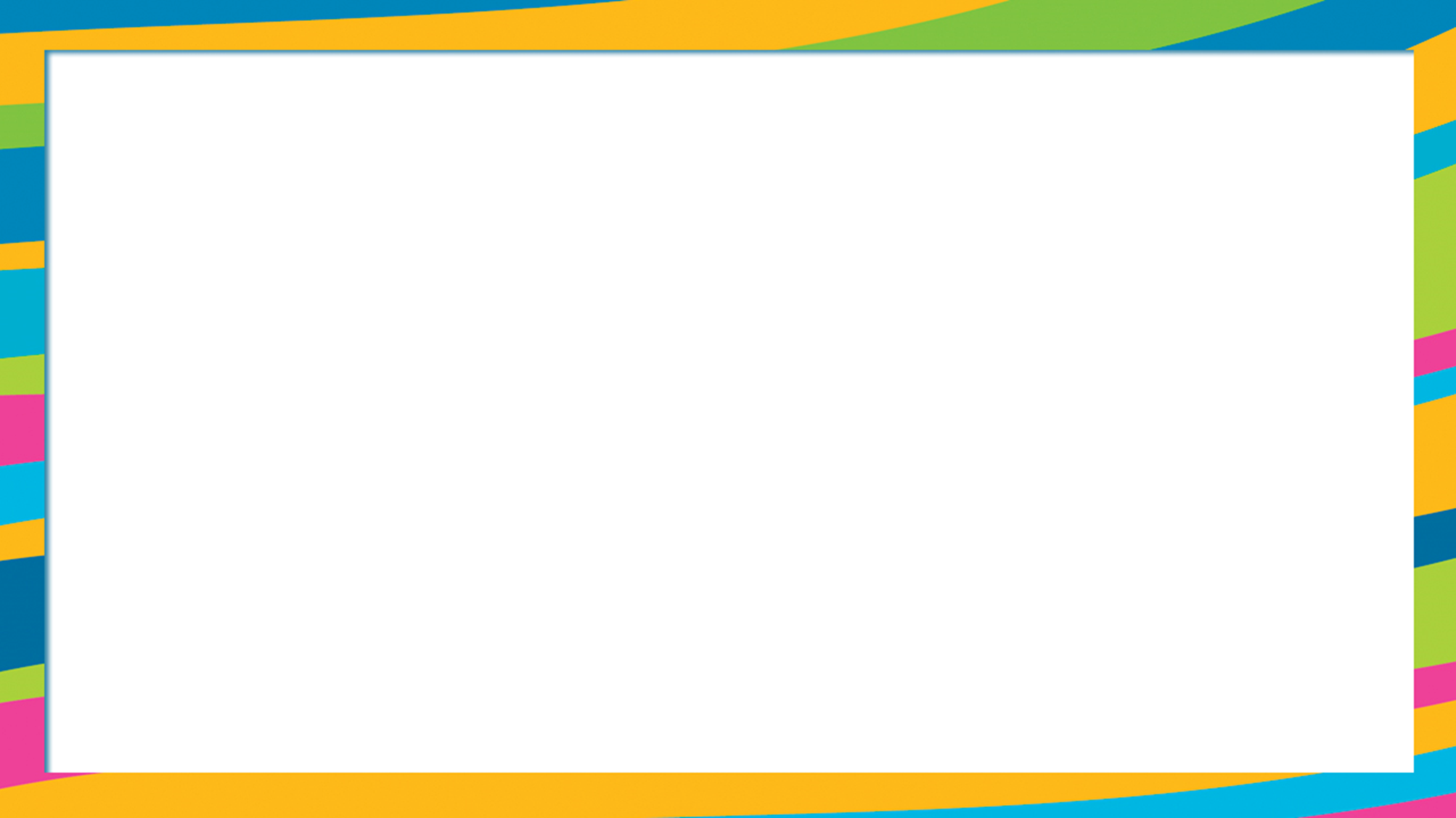 «Я – человек. Мое тело»
«Органы чувств -обоняние»
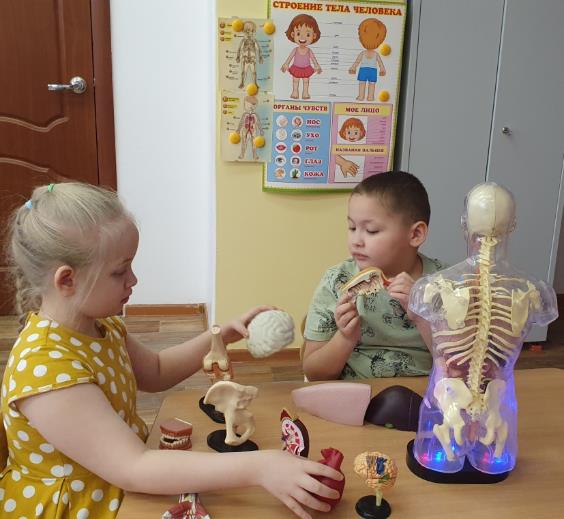 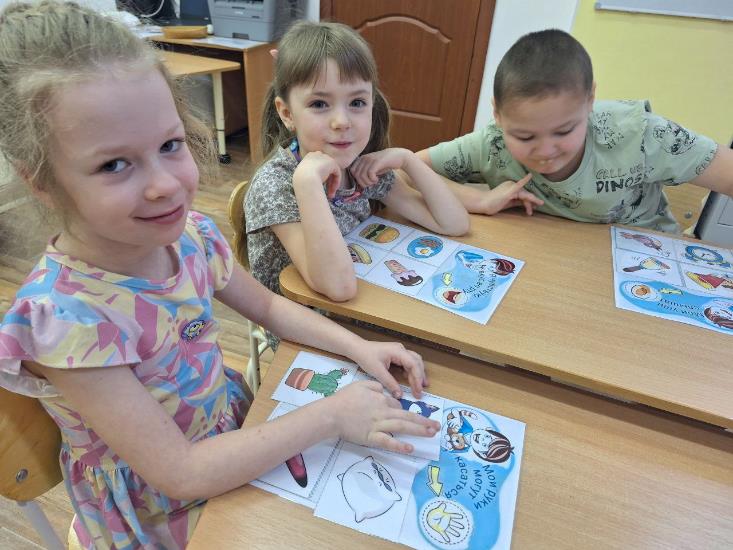 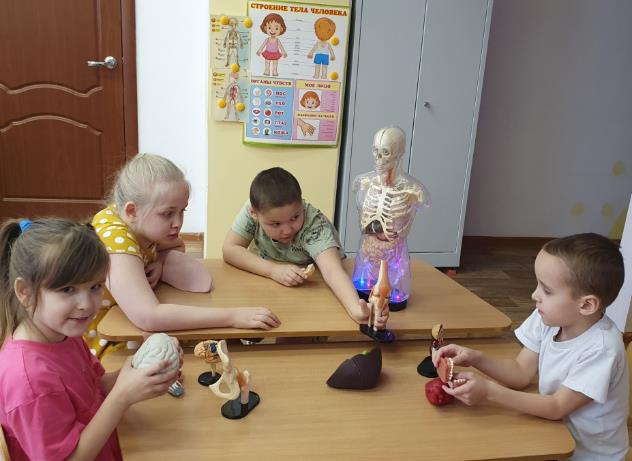 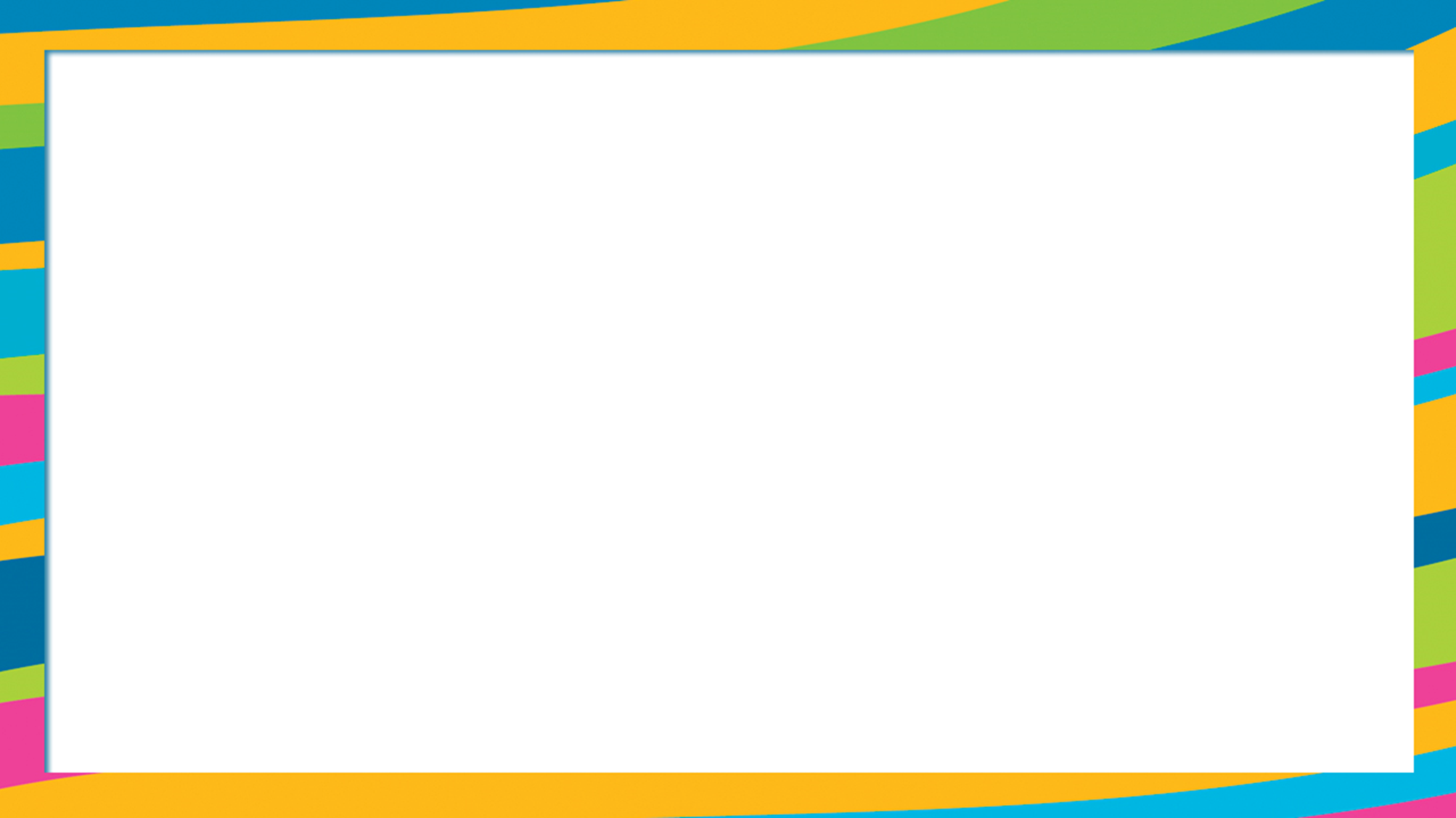 Сюжетно- ролевая игра "Дети у врача окулиста"
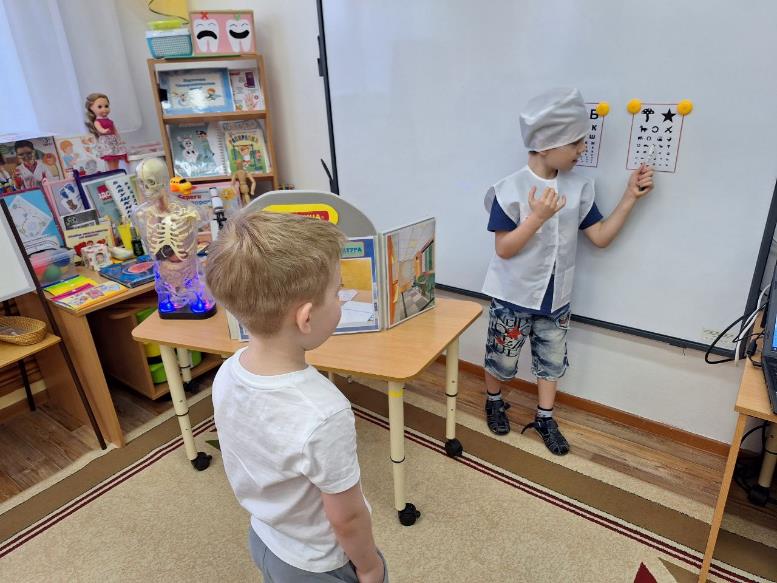 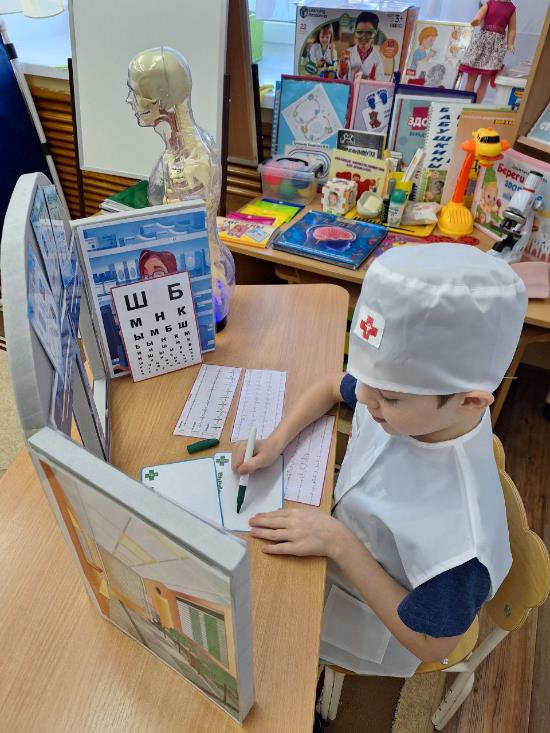 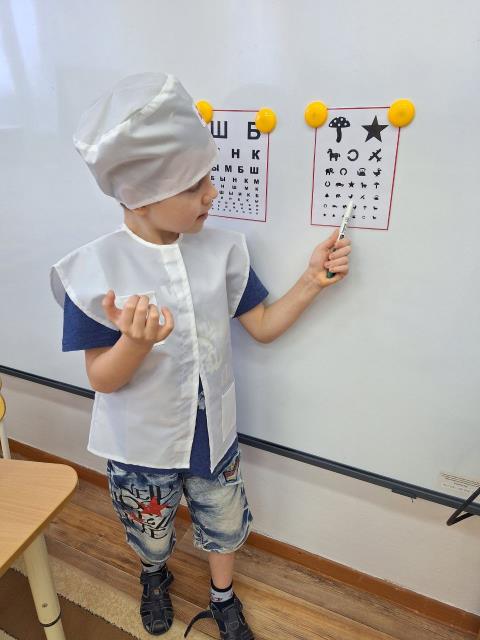 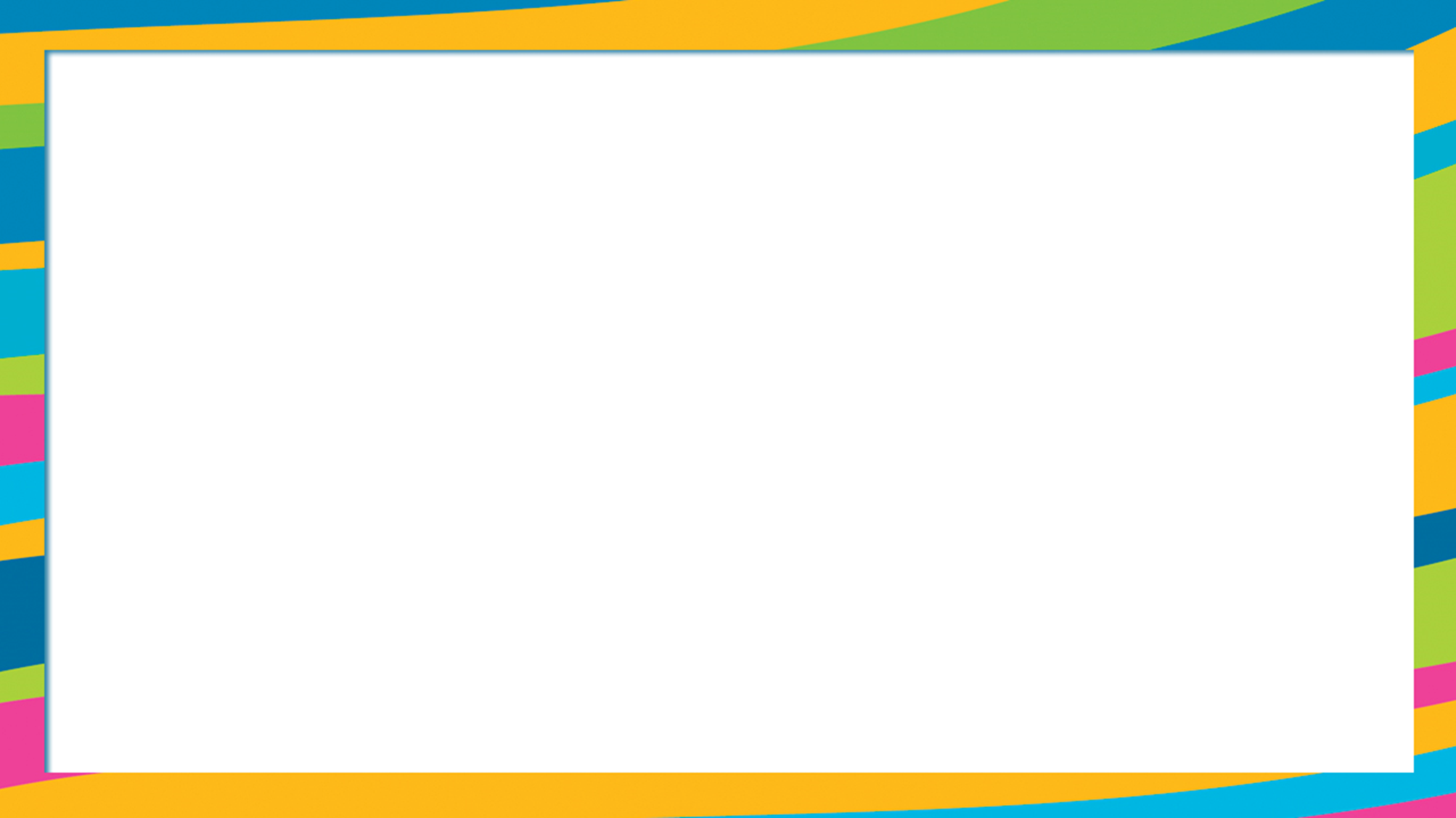 Массаж Су-джок шарами 
и колючими мячиками
Тренажер для глаз
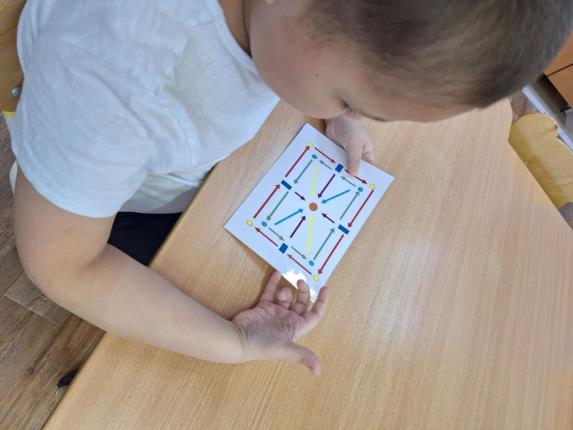 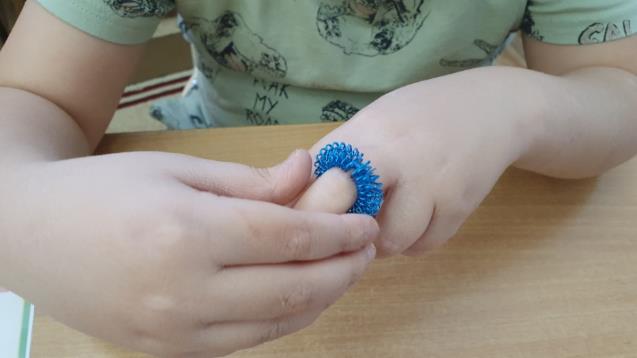 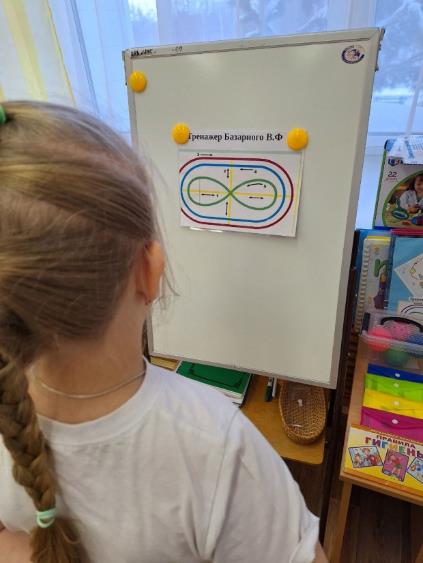 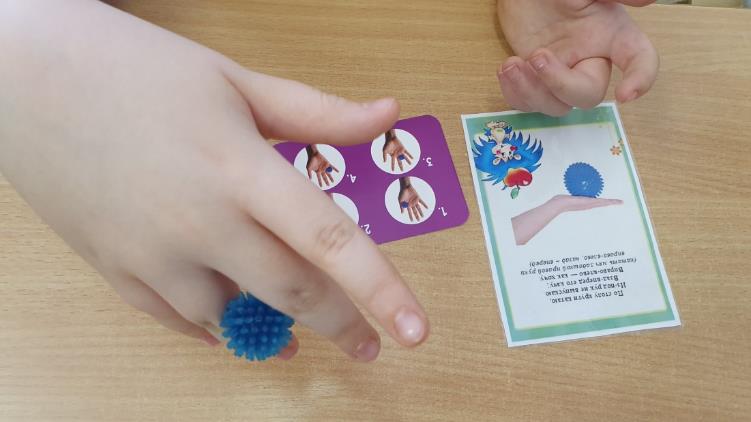 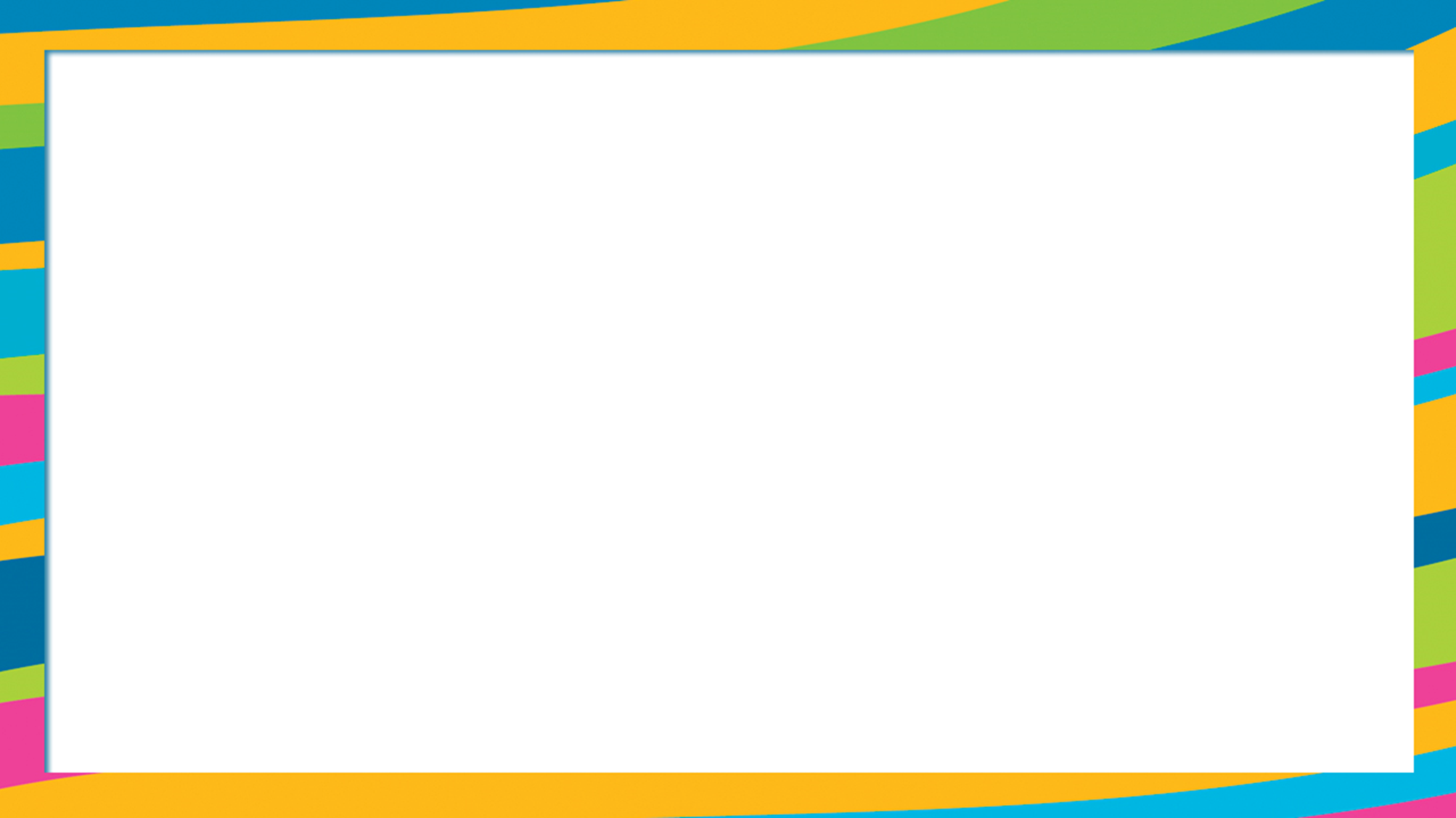 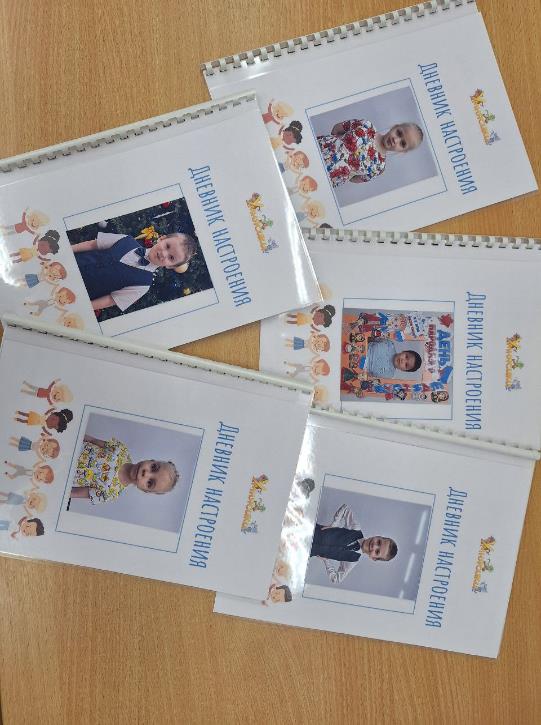 Дневник настроения
Игры-эмоции
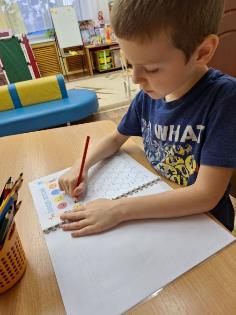 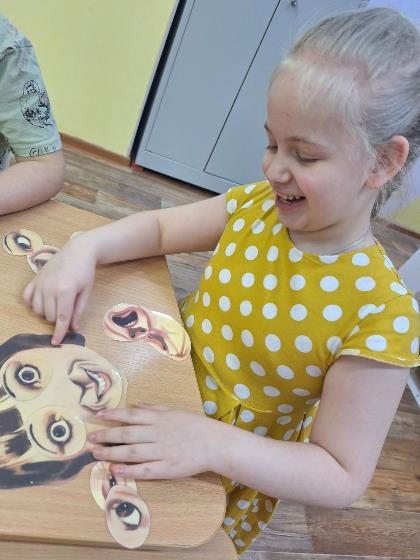 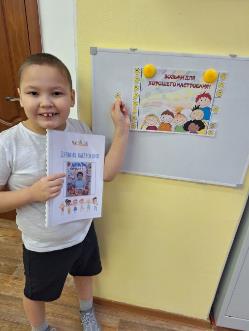 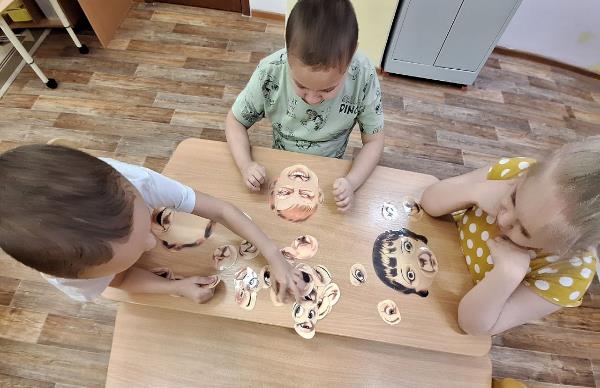 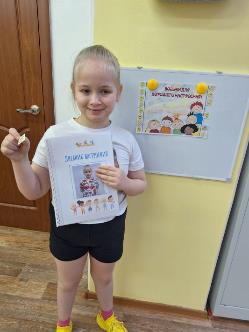 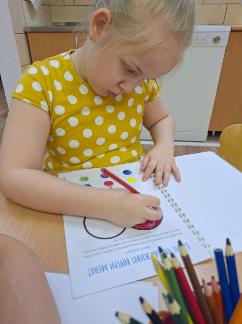 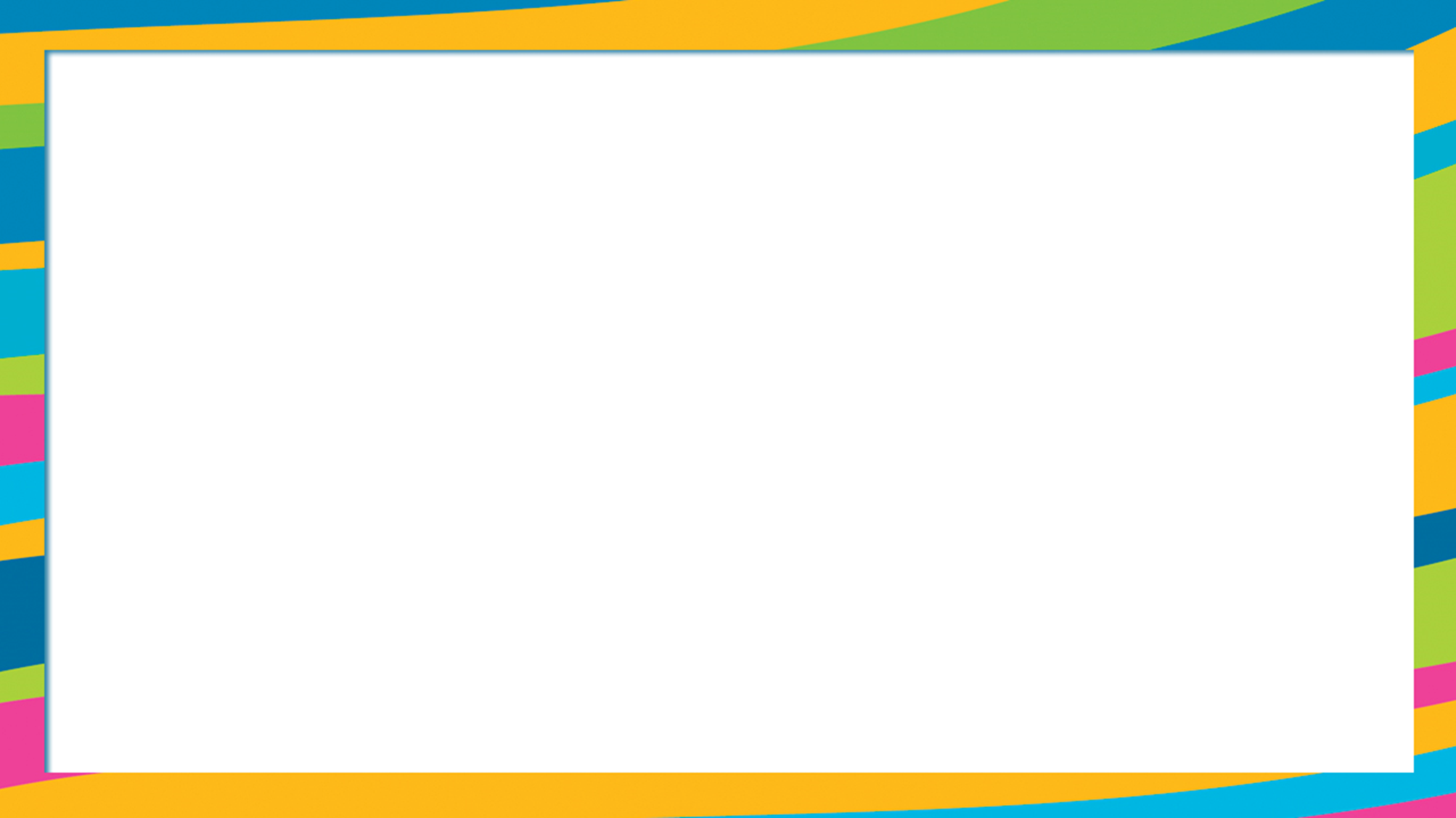 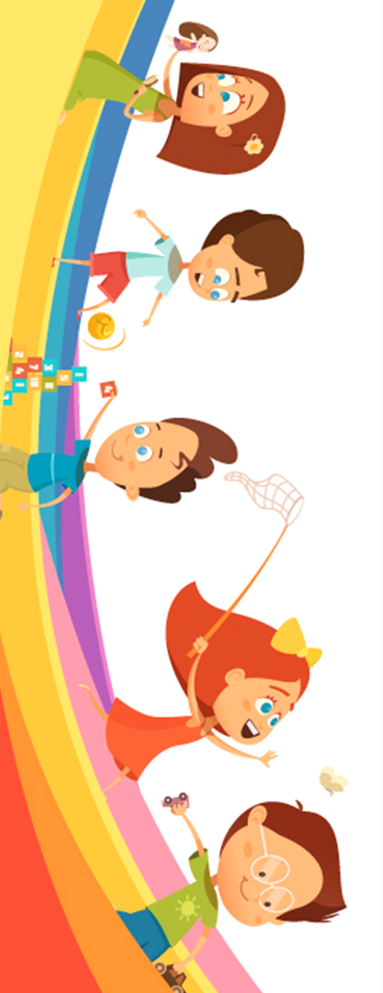 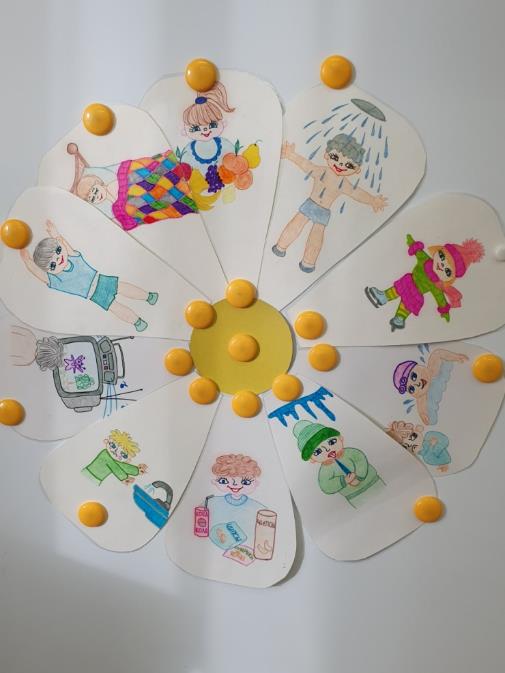 Говорящая стена
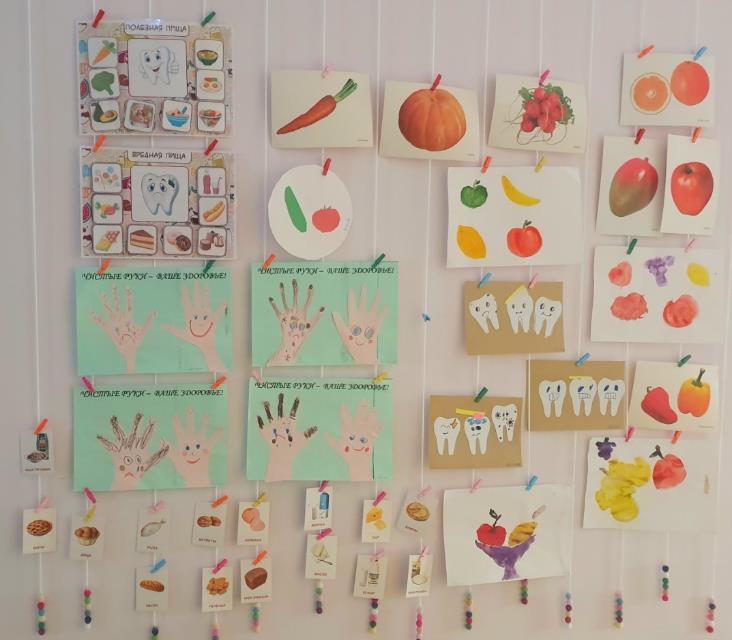 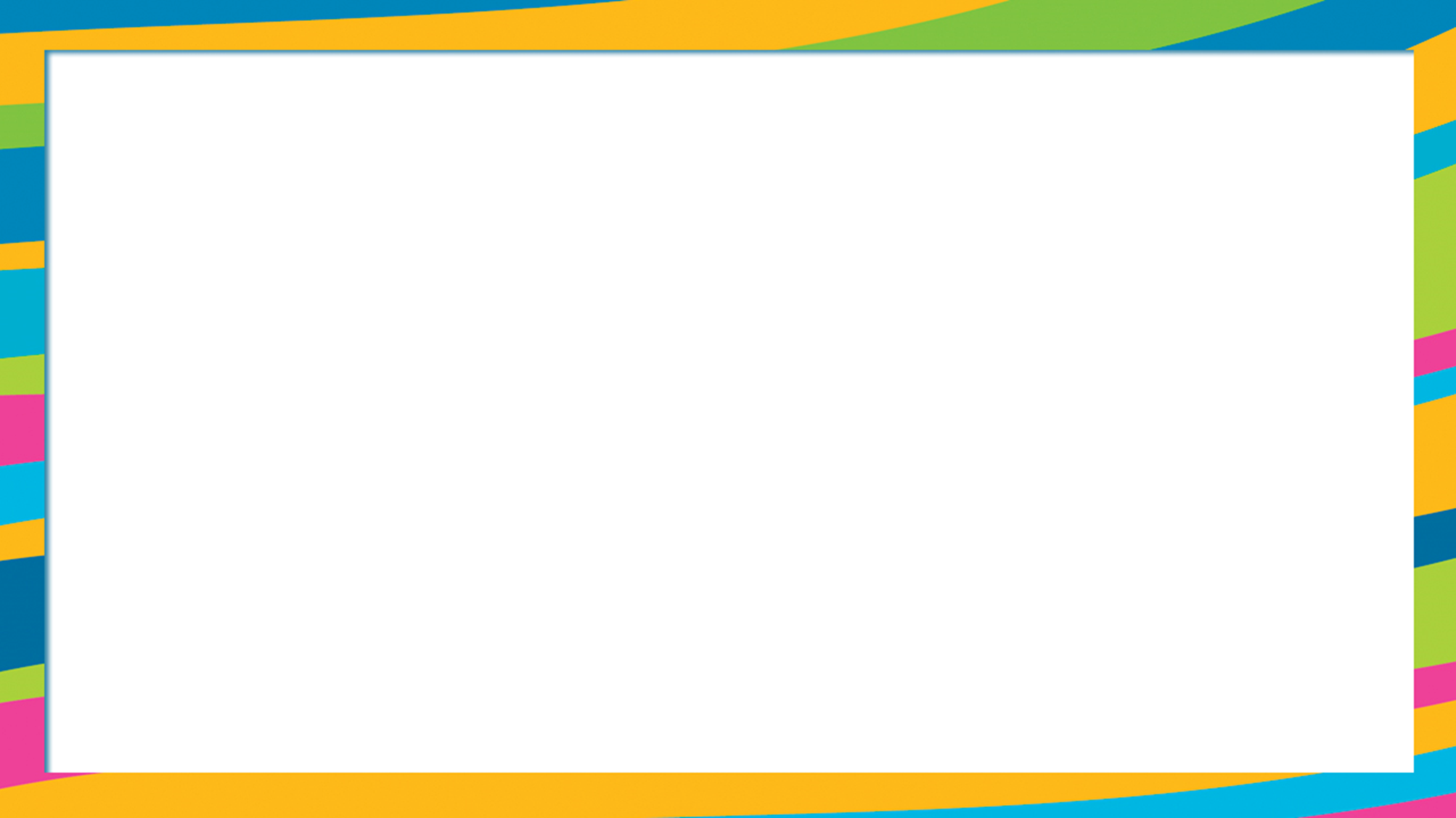 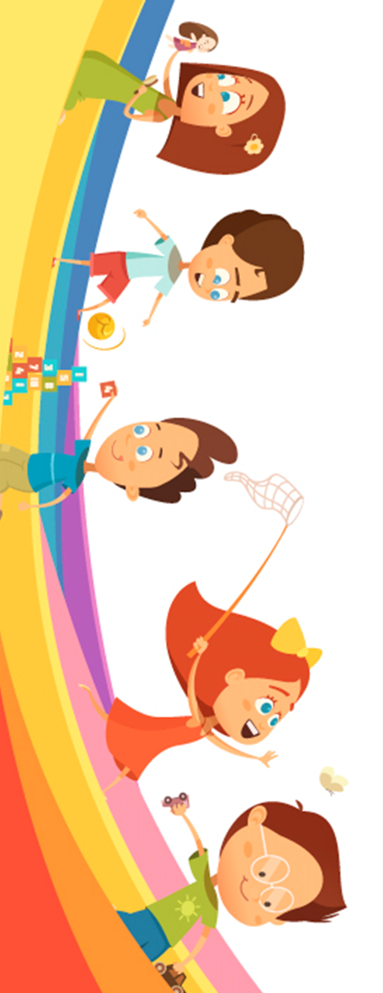 Спасибо за внимание!!! Будьте здоровы!!!